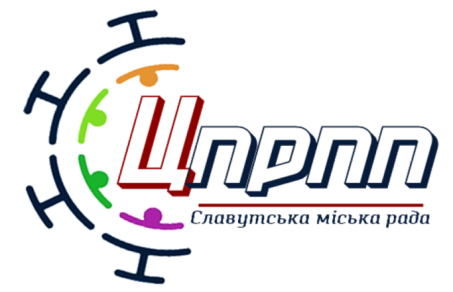 Консультант: Світлана КМИТЮК
КУ «ЦПРПП»
ОСОБЛИВОСТІ ВИКЛАДАННЯ «ТЕХНОЛОГІЧНОЇ» ОСВІТНЬОЇ ГАЛУЗІ В КОНТЕКСТІ  НУШ
Нормативне забезпечення:
Закон України 
«Про повну загальну середню освіту» 
(2020 рік)
Концепція Нової Української Школи 
(2016 рік)
Закон України 
«Про освіту» 
(2017 рік)
безпечне освітнє середовище, якість освітньої діяльності, формування компетентностей, 
різні види оцінювання, 
постійне підвищення педагогічної майстерності
автономія, академічна свобода, право на різні форми здобуття освіти, вільний вибір закладу освіти, безперервний професійний розвиток
децентралізація, сучасне освітнє середовище, новий зміст освіти орієнтований на формування компетентностей, педагогіка партнерства, орієнтація на потреби учня, професійне зростання
Державний стандарт 
базової середньої освіти
(2020 рік)
Типова освітня програма для 
5-9 класів ЗЗСО 
(2021 рік)
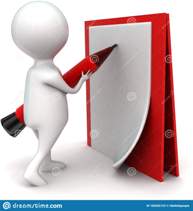 рівний доступ до освіти, компетентнісний підхід, формування цінностей, академічна доброчесність, пріоритет інтересів учня, атмосфера довіри, конструктивна взаємодія
освітня програма, модельна програма, навчальні програми предметів, 
інтегровані курси
2
навчальний предмет «Технології» 5-6 класи
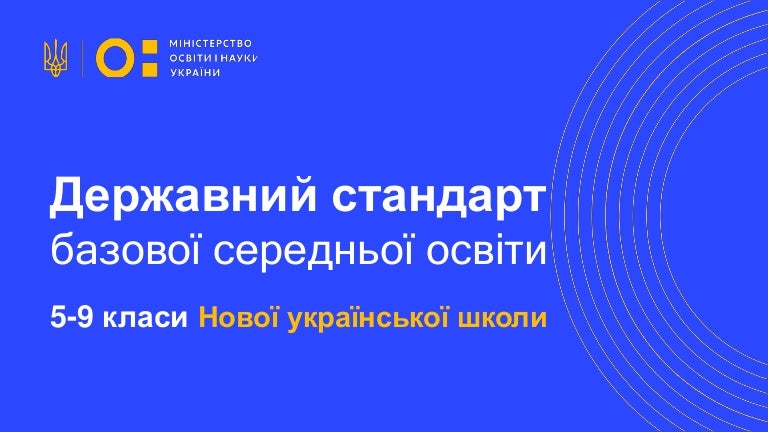 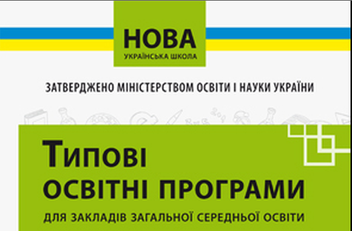 Максимально допустима кількість годин - 3
Мінімально допустима кількість годин - 1
Рекомендовано - 2
3
Мета навчального предмету «Технології»
4
Напрями:
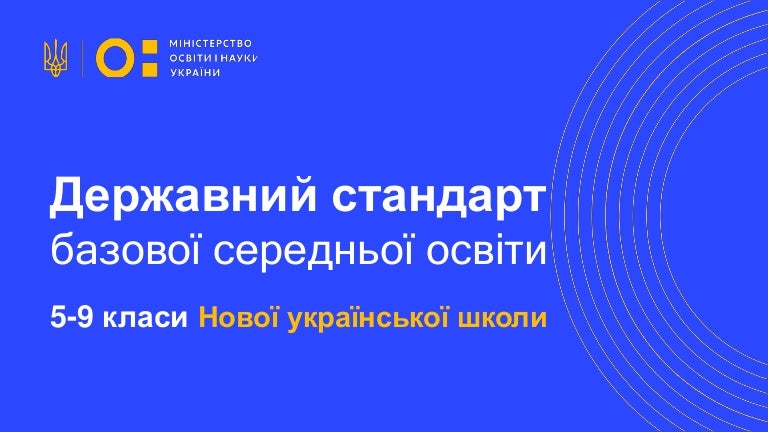 02
03
01
Проєктування
Технології вироблення виробу
Оцінювання та презентація результатів
04
05
06
Основи графічної грамотності;
Сучасна техніка та технології
Декоративно-ужиткове мистецтво
Самозарадність у побуті
5
Вимоги до обов’язкових результатів навчання:
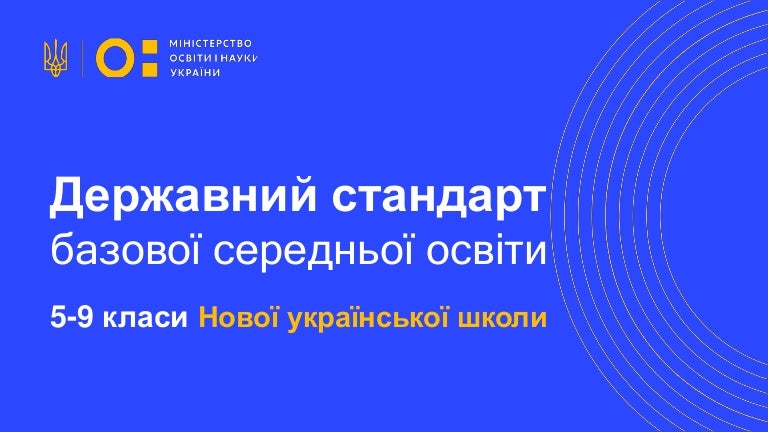 01
03
ефективно використовує техніку, технології та матеріали без заподіяння шкоди навколишньому природному середовищу
формулює ідею та втілює задум у готовий продукт 
за алгоритмом проєктно-технологічної діяльності
02
04
творчо застосовує традиційні і сучасні технології
турбується про власний побут, задоволення власних потреб тапотреб інших осіб
6
Навчальний предмет «Технології»
Практико-орієнтована спрямованість, навчання відбувається з опорою на освітній досвід учнів, зокрема на їхні потреби, інтереси, вікові особливості й індивідуальні можливості.
Акцентування уваги на мотивації навчання, груповій і самостійній роботі учнів, взаємодопомозі, дотриманні правил безпечної праці і санітарно-гігієнічних вимог, доцільному використанні цифрових пристроїв, електронних освітніх ресурсів
7
Освітнє середовища навчання технологій передбачає:
узгодження потреб й інтересів учнів, закладу освіти, місцевої громади
проведення майстер-класів, ярмарок, виставок 
(зокрема й віртуальних)
перенесення навчання технологій у міжгалузеві, загальношкільні, міжшкільні, громадські, міждержавні проєкти
дотримання родинного, освітнього, народного, державного календарів
відвідування місцевих музеїв, виставок тощо
залучення до освітнього процесу батьків, народних майстрів…
8
Навчальна програма, затверджена 
наказом МОН України 
від 07.06.2017 р. №804
Трудове навчання
7-9 класи
— 1 година на тиждень
9
навчання здійснюється на основі об’єктів проєктної діяльності
10
Проєкти:
5-6 класи
7-8 класи
01
03
4-8 проєктів
4-6 проєктів
9 клас
02
2 проєкти
11
Алгоритм складання календарно-тематичного планування
Обрати об'єкти проєктно-технологічної діяльності учнів (проєкти) та визначити їх кількість
Спланувати теми та зміст уроків із технологій побутової діяльності
1
6
Обрати основні та, за потреби, додаткові технології для проєктування й виготовлення кожного обраного виробу
Сформувати теми й зміст уроків із проєктування та виготовлення 
кожного обєкта
2
5
Спланувати 
очікуванні результати навчально-пізнавальної діяльності учнів
Визначити орієнтовану кількість годин, 
необхідних для виконання кожного проєкту
4
3
12
ФОРМУВАЛЬНЕ ОЦІНЮВАННЯ:
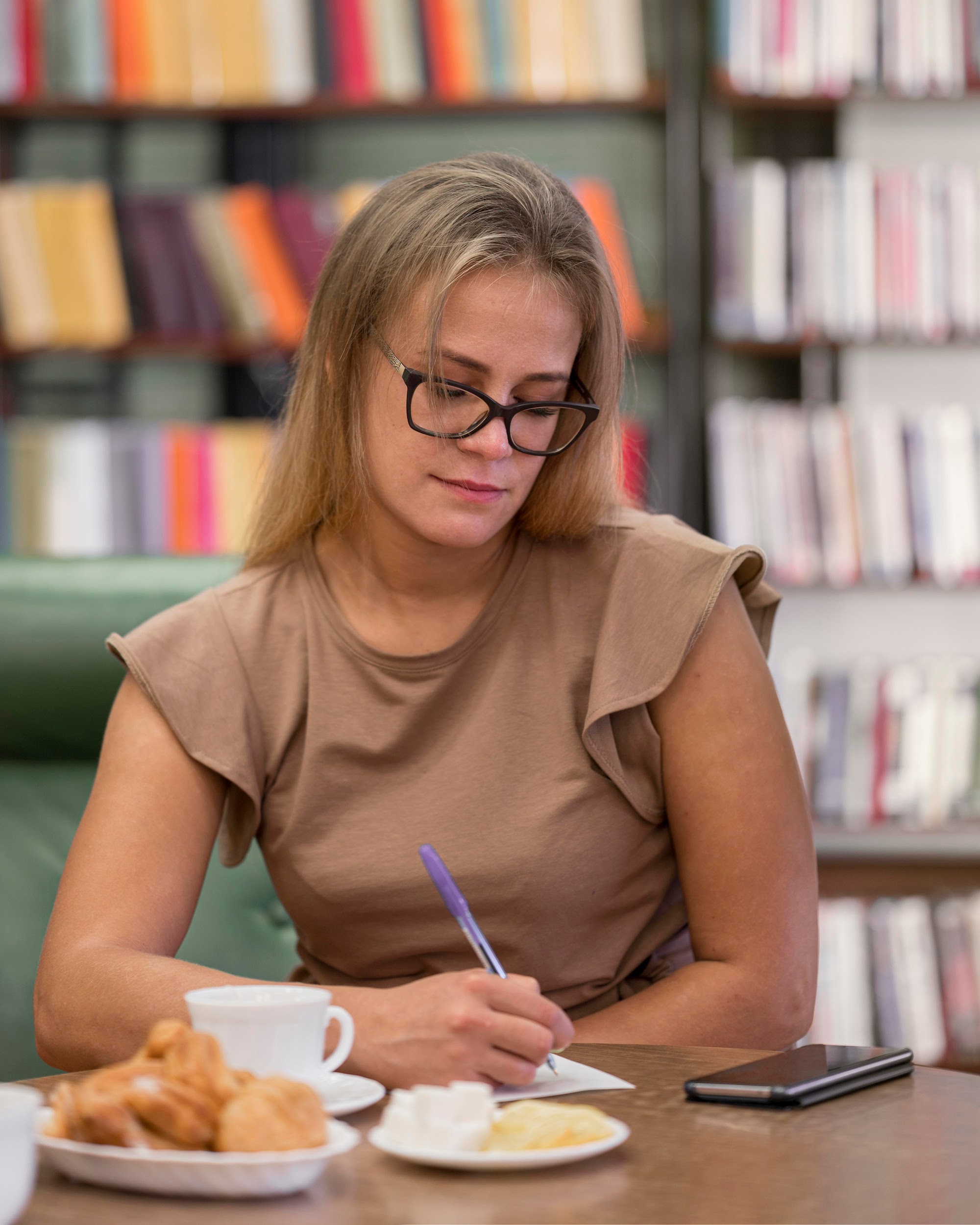 Рекомендації щодо оцінювання навчальних досягнень учнів 5-6 класів НУШ, які здобувають освіту відповідно до нового Державного стандарту базової середньої освіти, вміщено у наказі МОН України 01 квітня 2022 року №289, лист МОН №4/5-230321 про формувальне оцінювання (46 технік оцінювання) та лист МОН №1/54-15-22 від 23 травня 2022 року.
13
Інтегрований курс «Технології» 5-6 класи
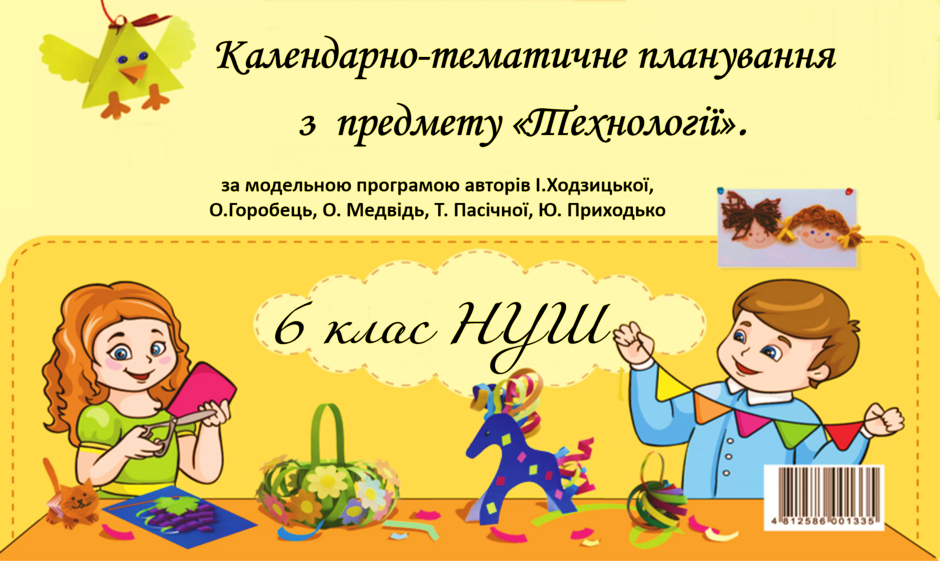 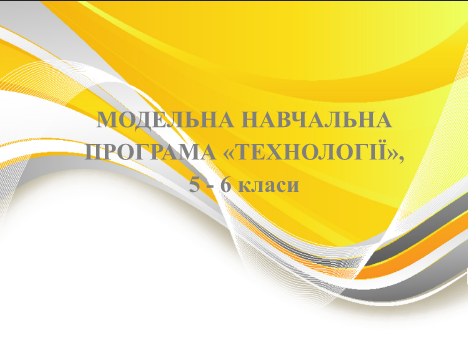 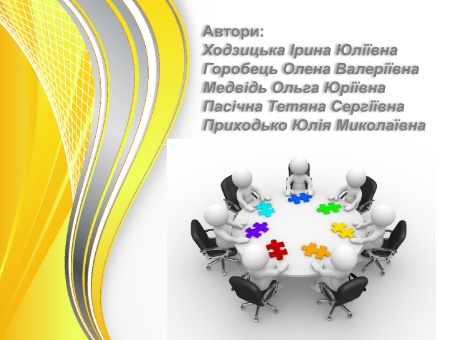 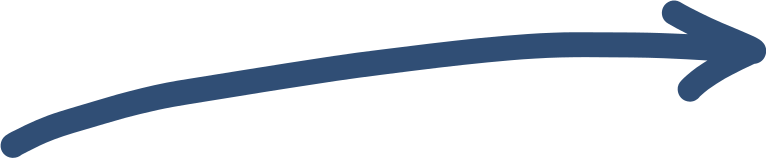 Рекомендовано – 2 години на тиждень
14
Оцінювання навчальних досягнень учнів 5-6 класів, які здобувають освіту відбувається відповідно  до нового Державного стандарту базової середньої освіти
Загальні критерії оцінювання результатів навчання учнів 5-6 класів,
Характеристика 
результатів навчальної діяльності
15
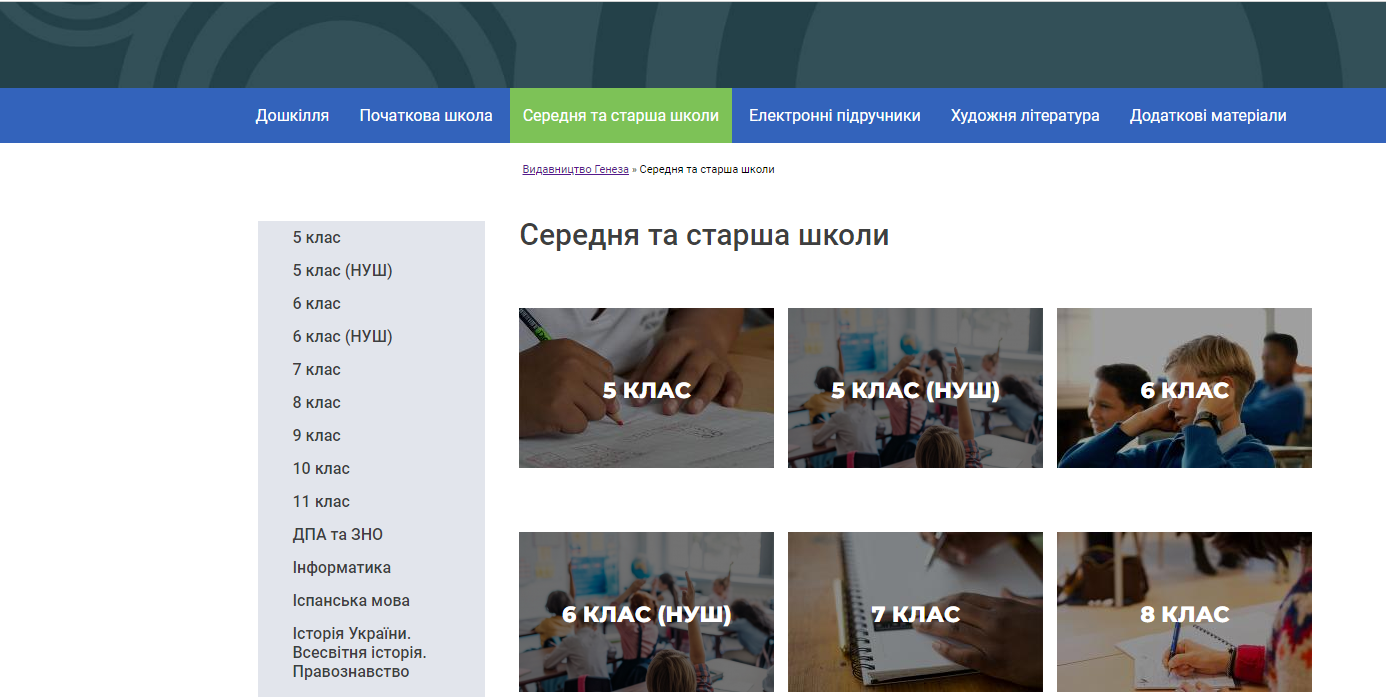 16
Особливості організації освітнього процесу у 7-9 класах в умовах реалізації концепції «НУШ»
Технологічна освітня галузь
Лист МОН України №1/11938-23 від 11.08.2023 року 
https://znayshov.com/News/Details/metodychni_rekomendatsii_mon_ukrainy_dlia_pilotnykh_zakladiv_zahalnoi_serednoi_osvity
17
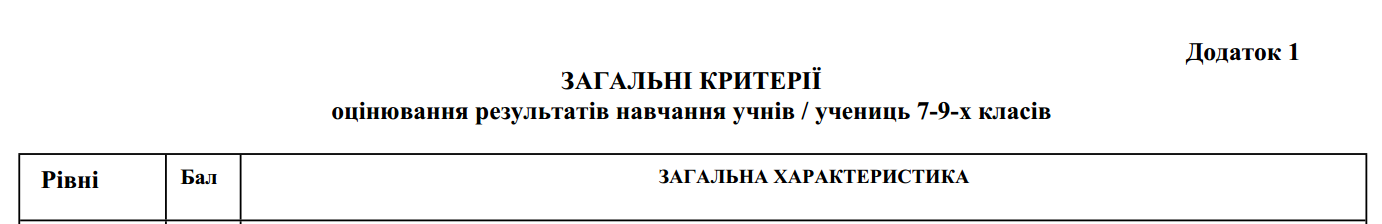 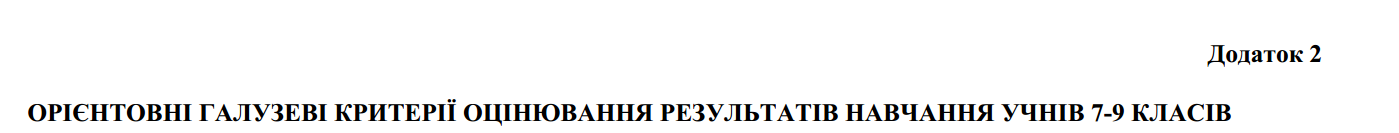 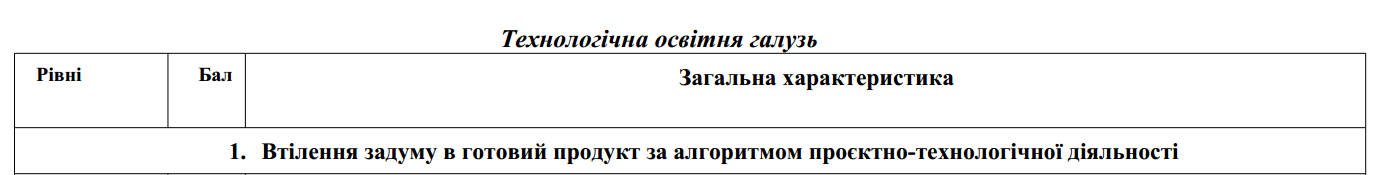 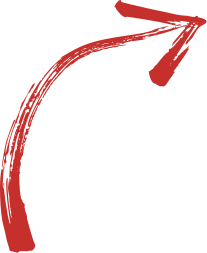 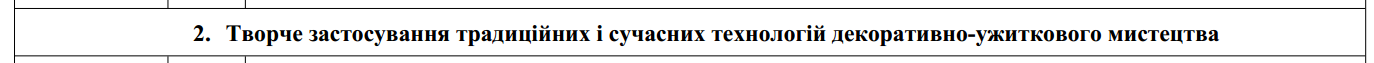 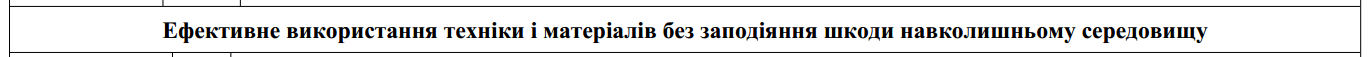 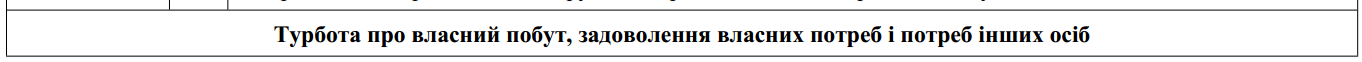 4 групи
18
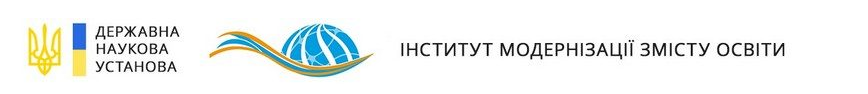 Модельні освітні програми
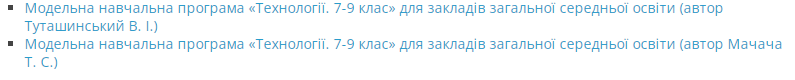 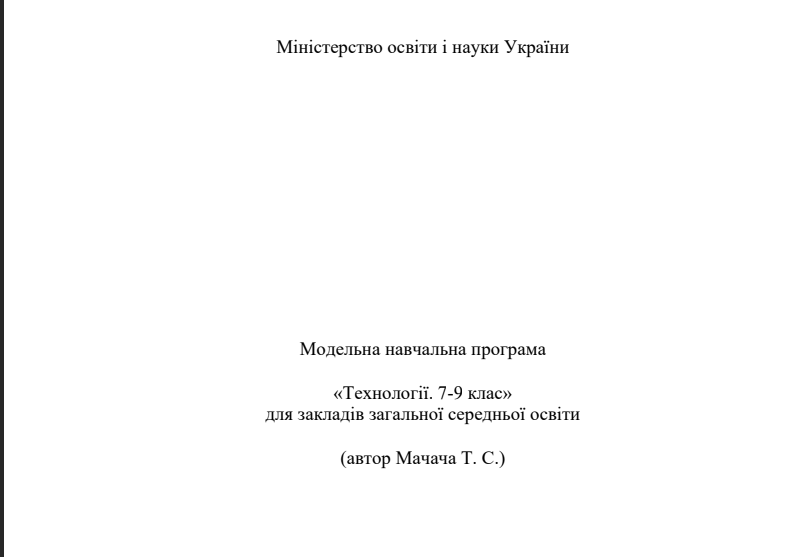 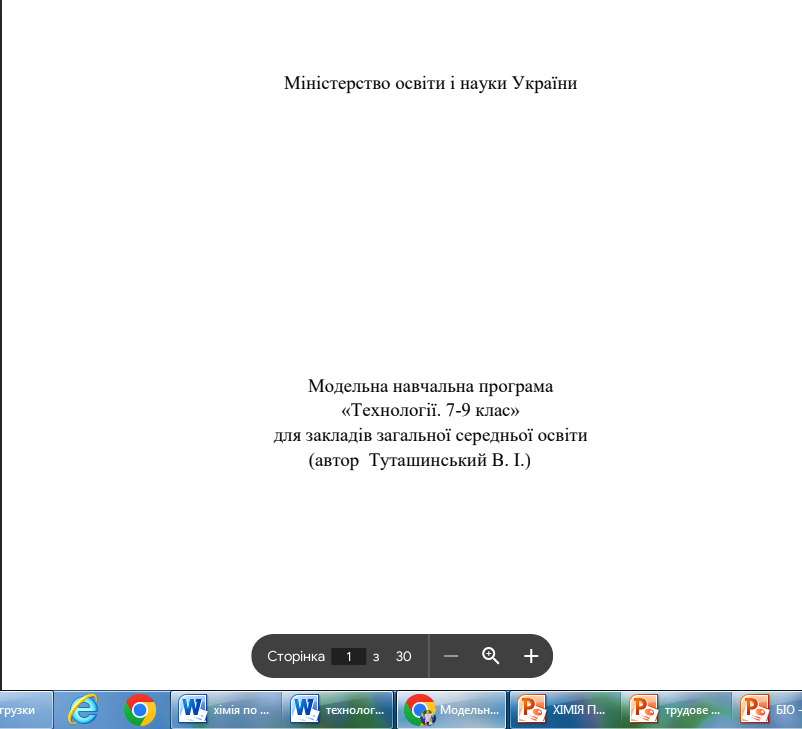 https://imzo.gov.ua/model-ni-navchal-ni-prohramy/tekhnolohichna-osvitnia-haluz/
19
Всеукраїнський конкурс-захист науково-дослідницьких робіт 
учнів-членів Малої академії наук України
ПЕРЕЛІК НАУКОВИХ ВІДДІЛЕНЬ, 
У ЯКИХ Проводився 
III ЕТАП ВСЕУКРАЇНСЬКОГО КОНКУРСУ-ЗАХИСТУ 
НАУКОВО-ДОСЛІДНИЦЬКИХ РОБІТ 
УЧНІВ–ЧЛЕНІВ МАЛОЇ АКАДЕМІЇ НАУК УКРАЇНИ У 2023 РОЦІ
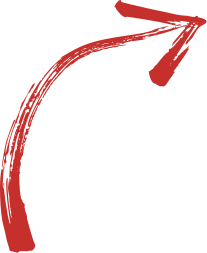 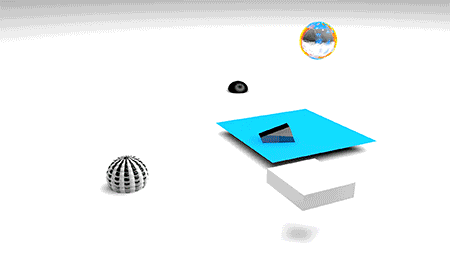 JASU 2023 — Powered by E-NNOVATE
20
Підвищення кваліфікації педагогічних працівників
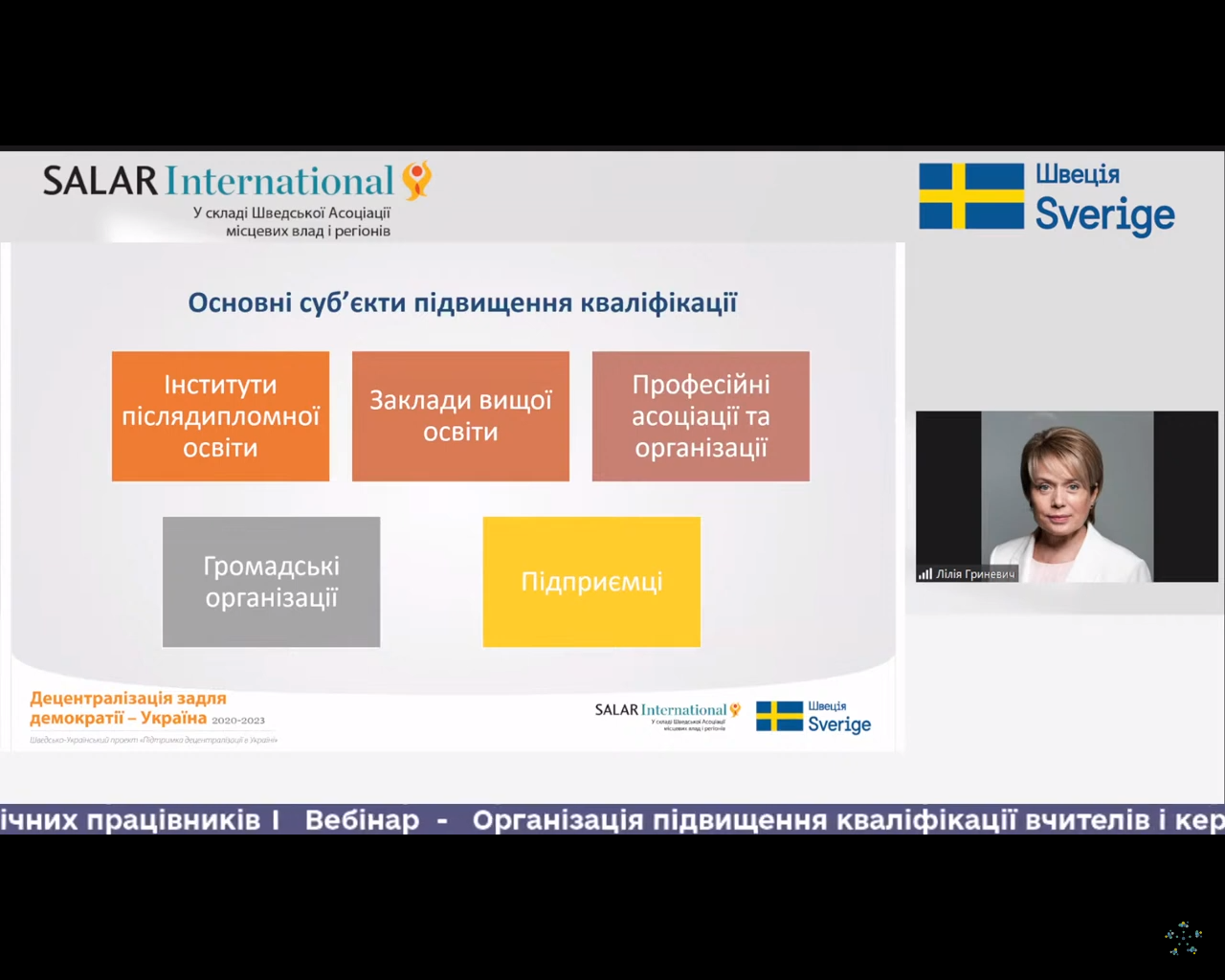 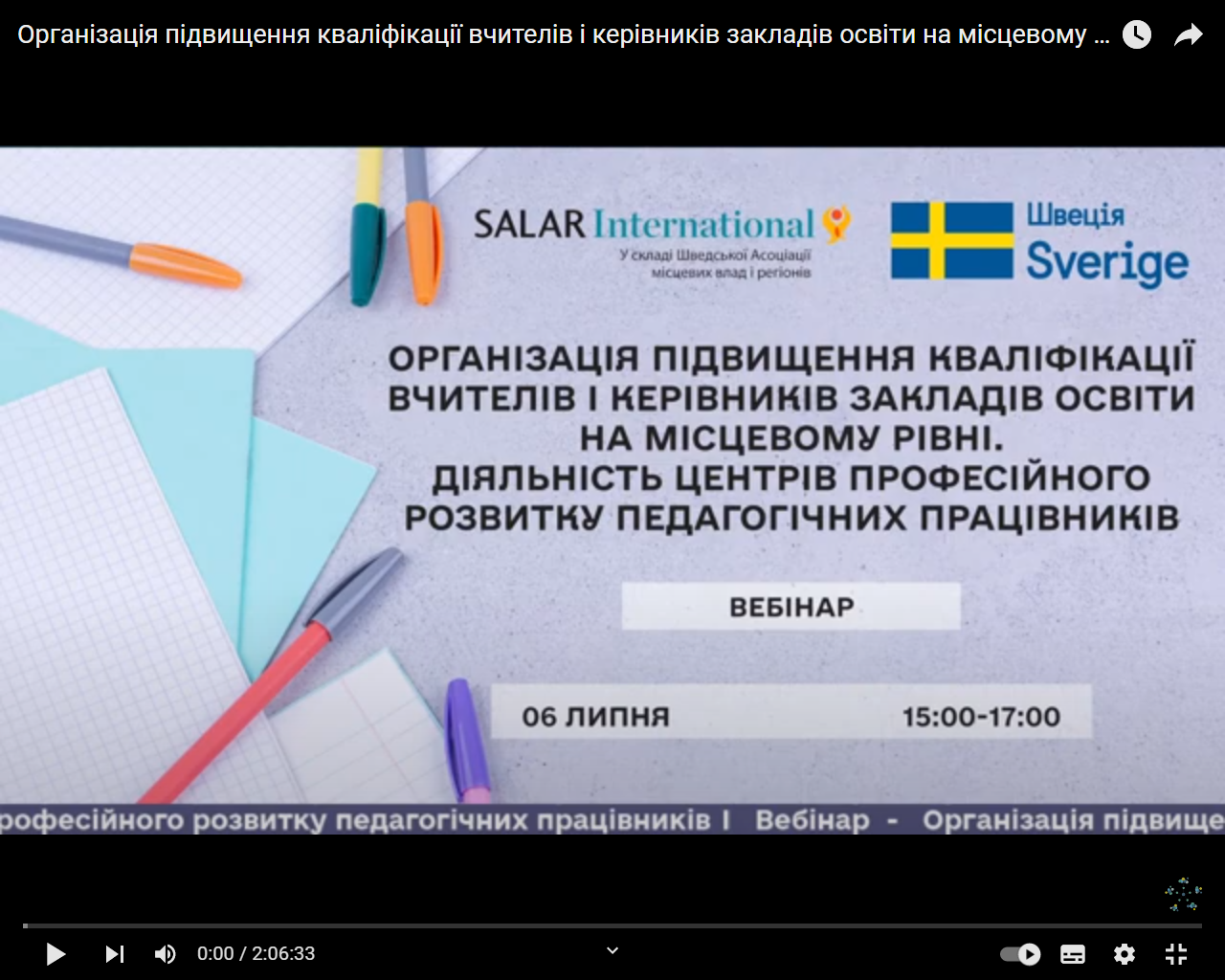 21
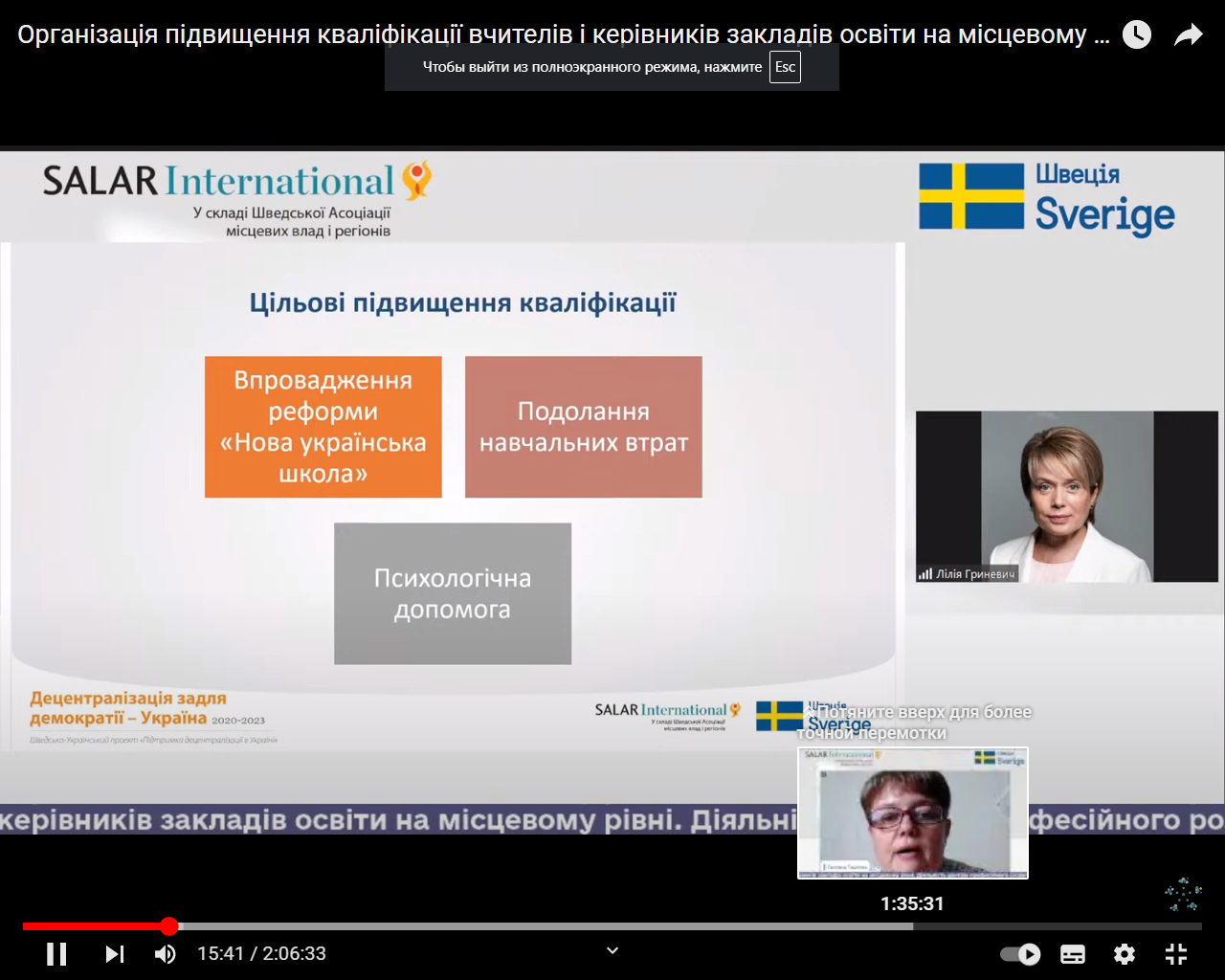 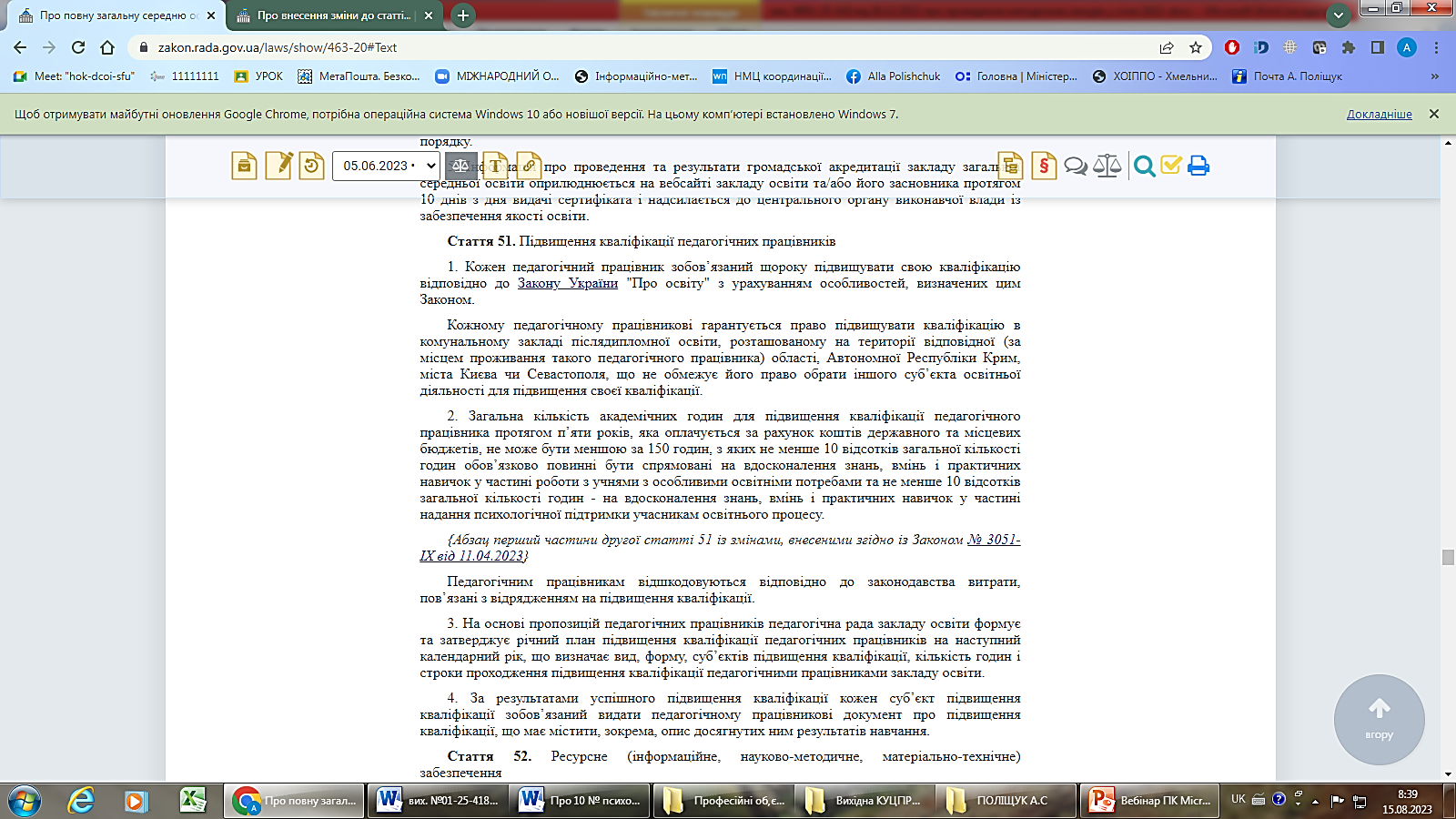 Інклюзивна
 освіта
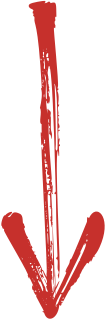 10%
10%
22
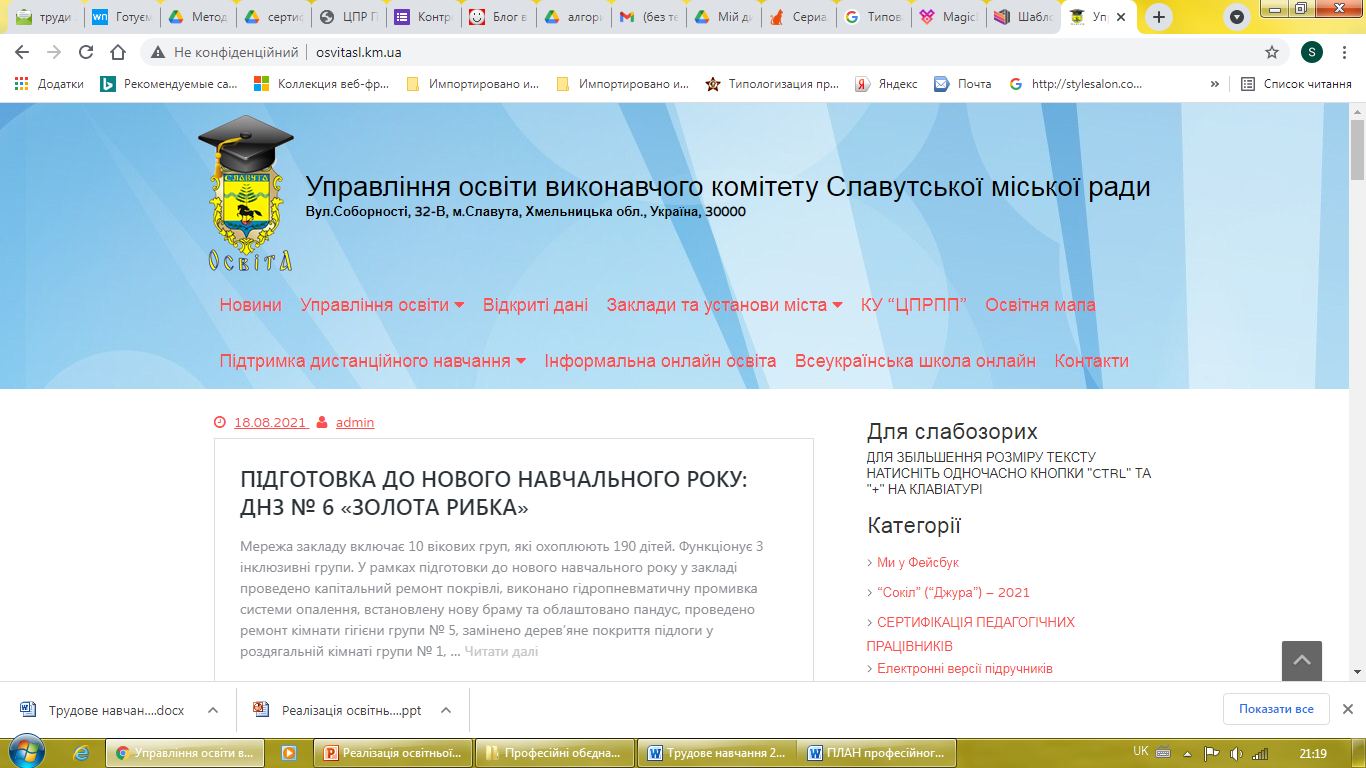 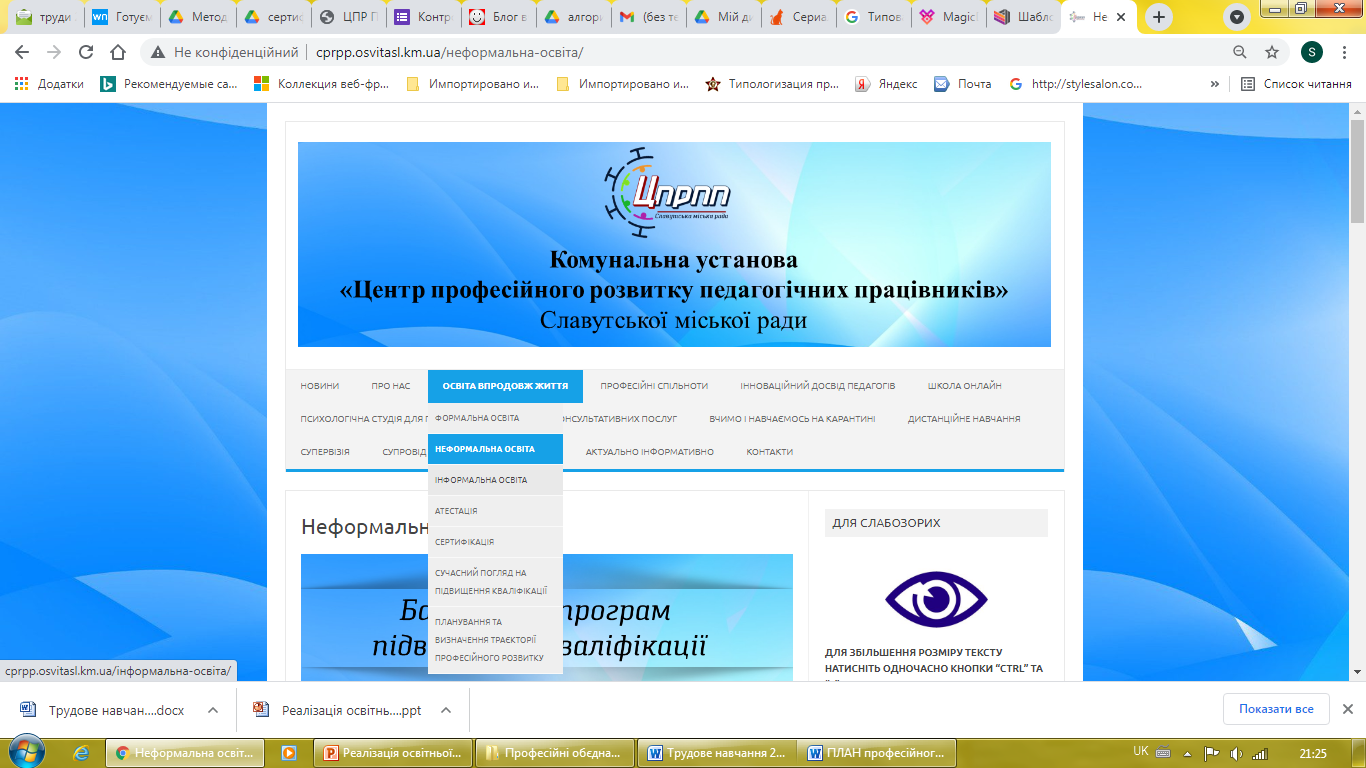 23
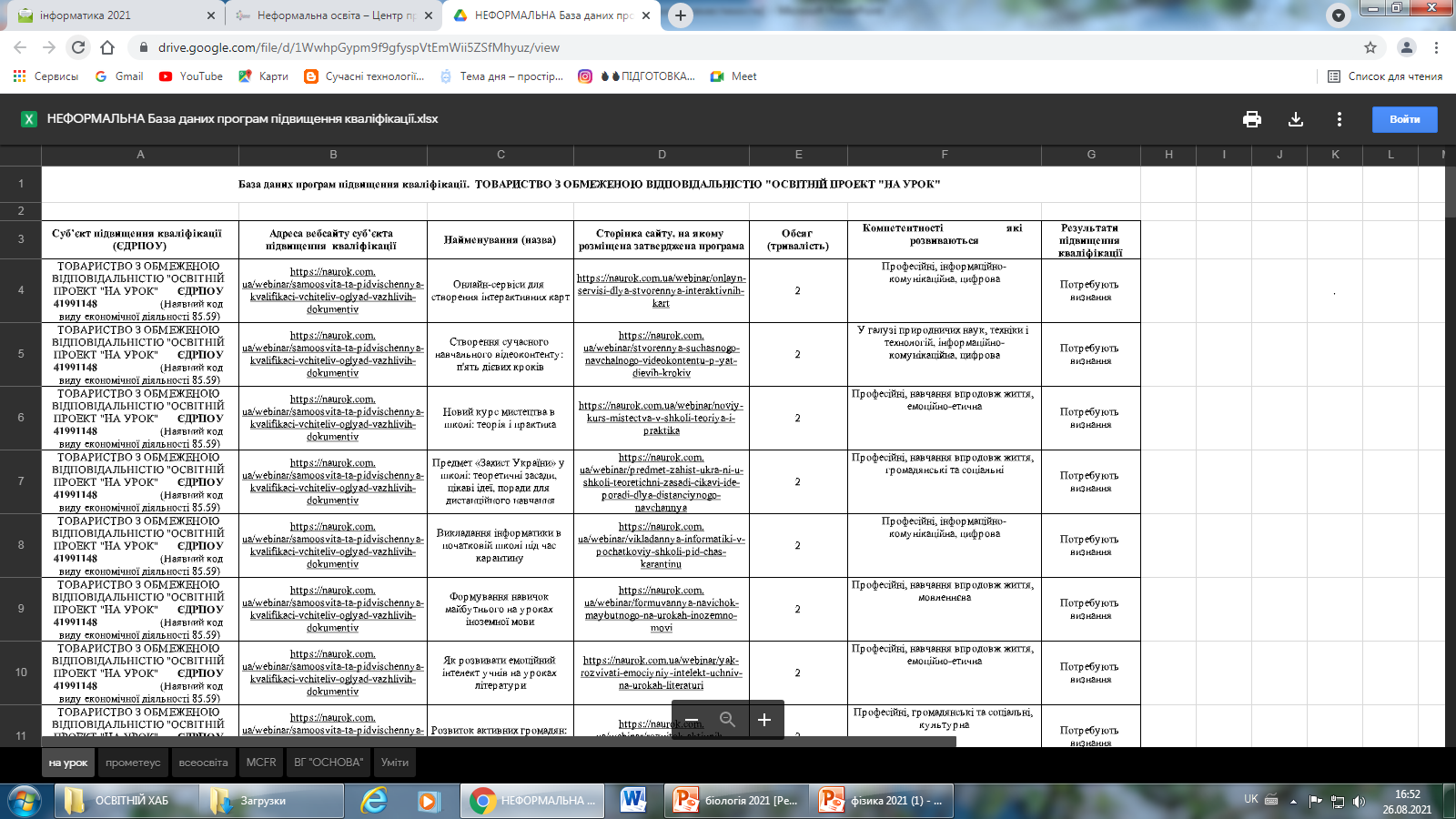 24
14.6.21
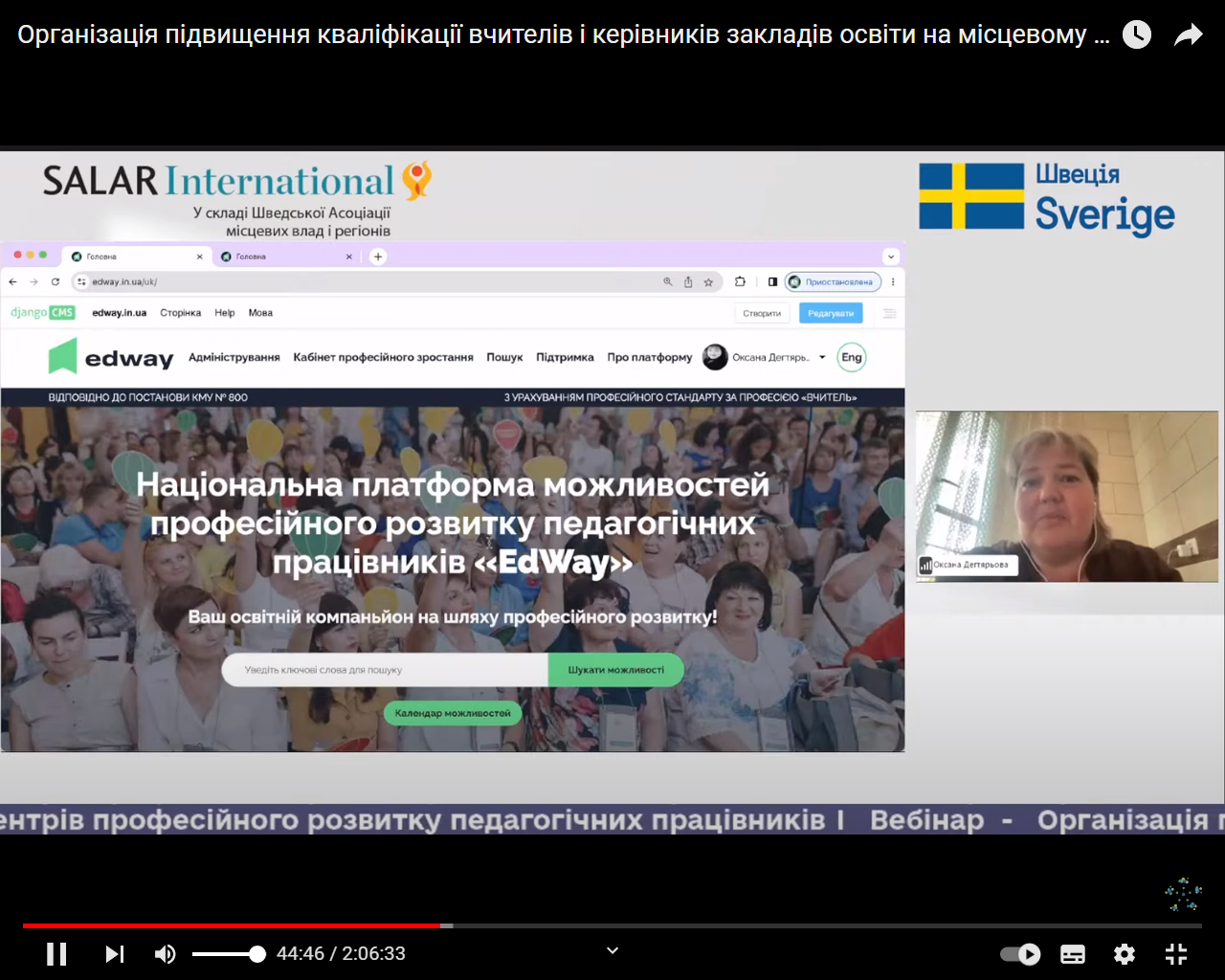 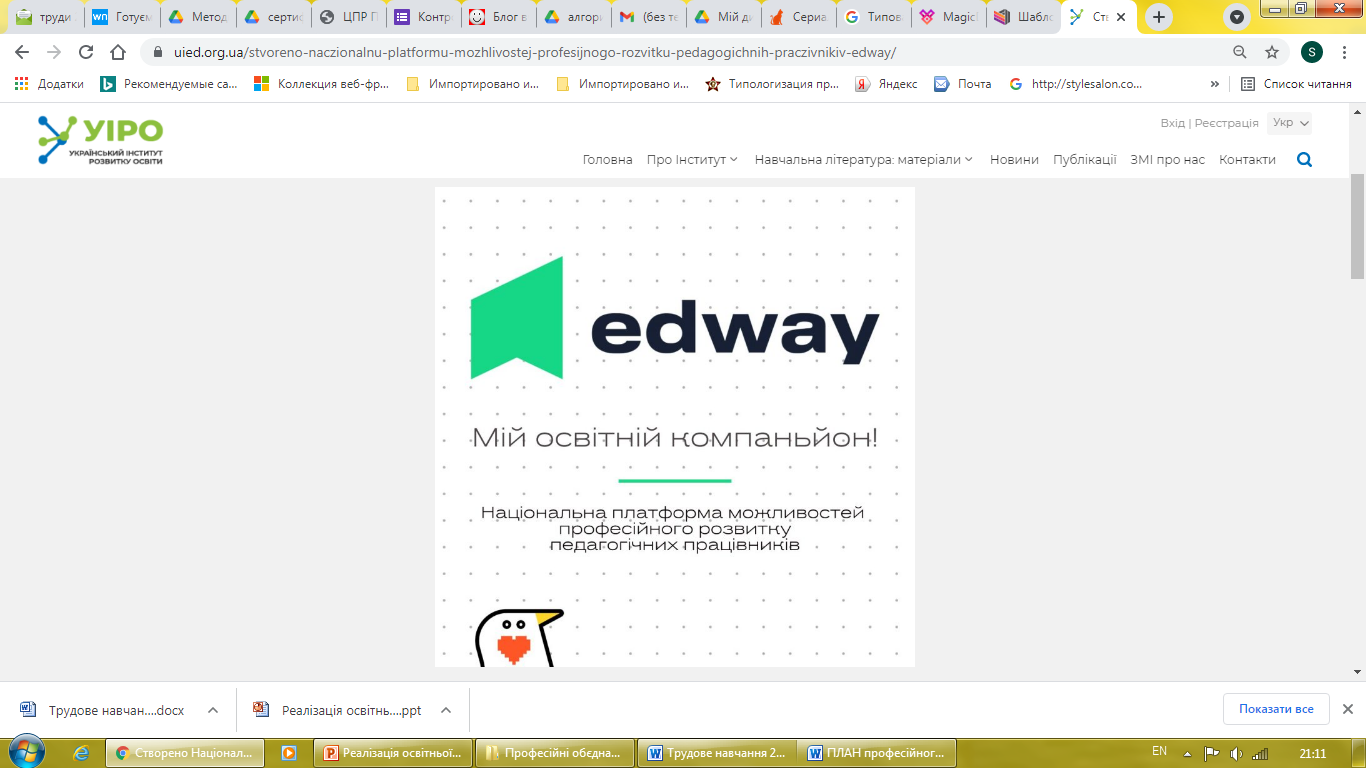 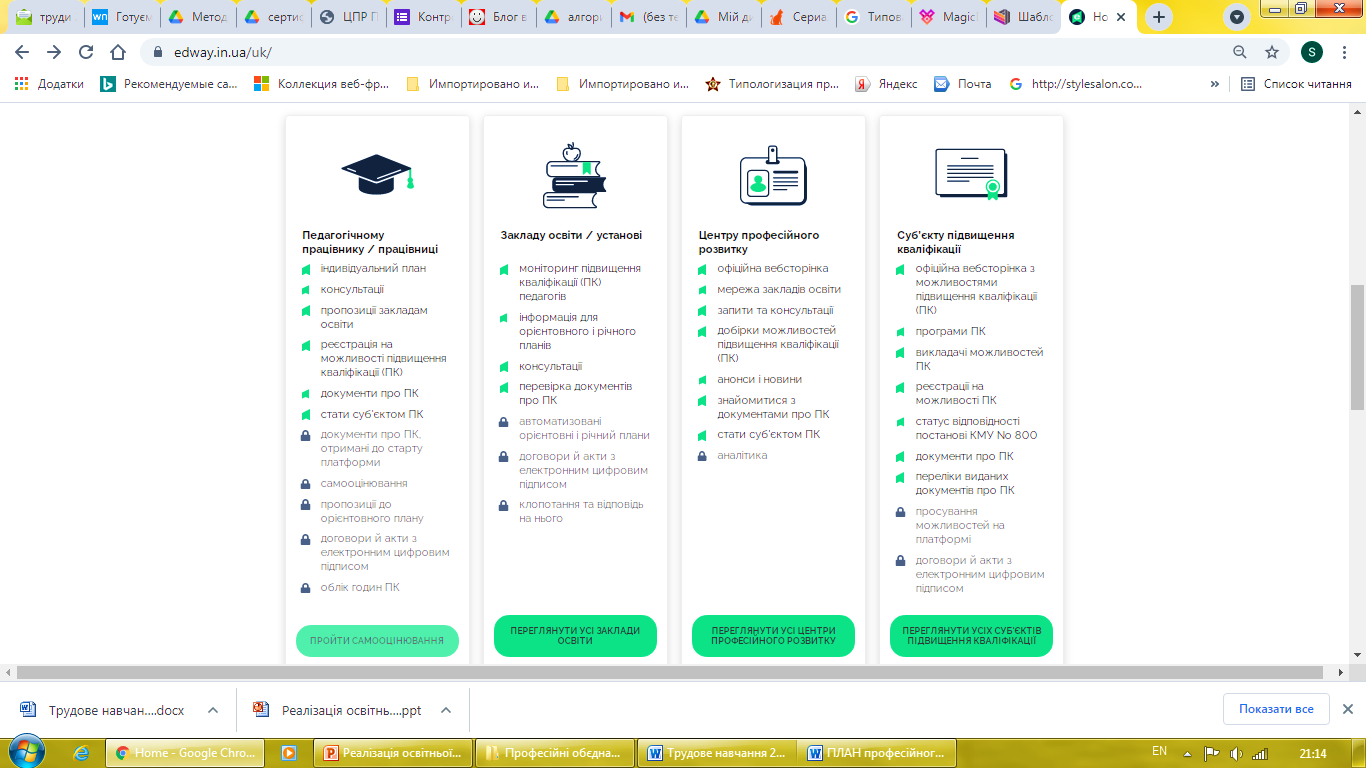 25
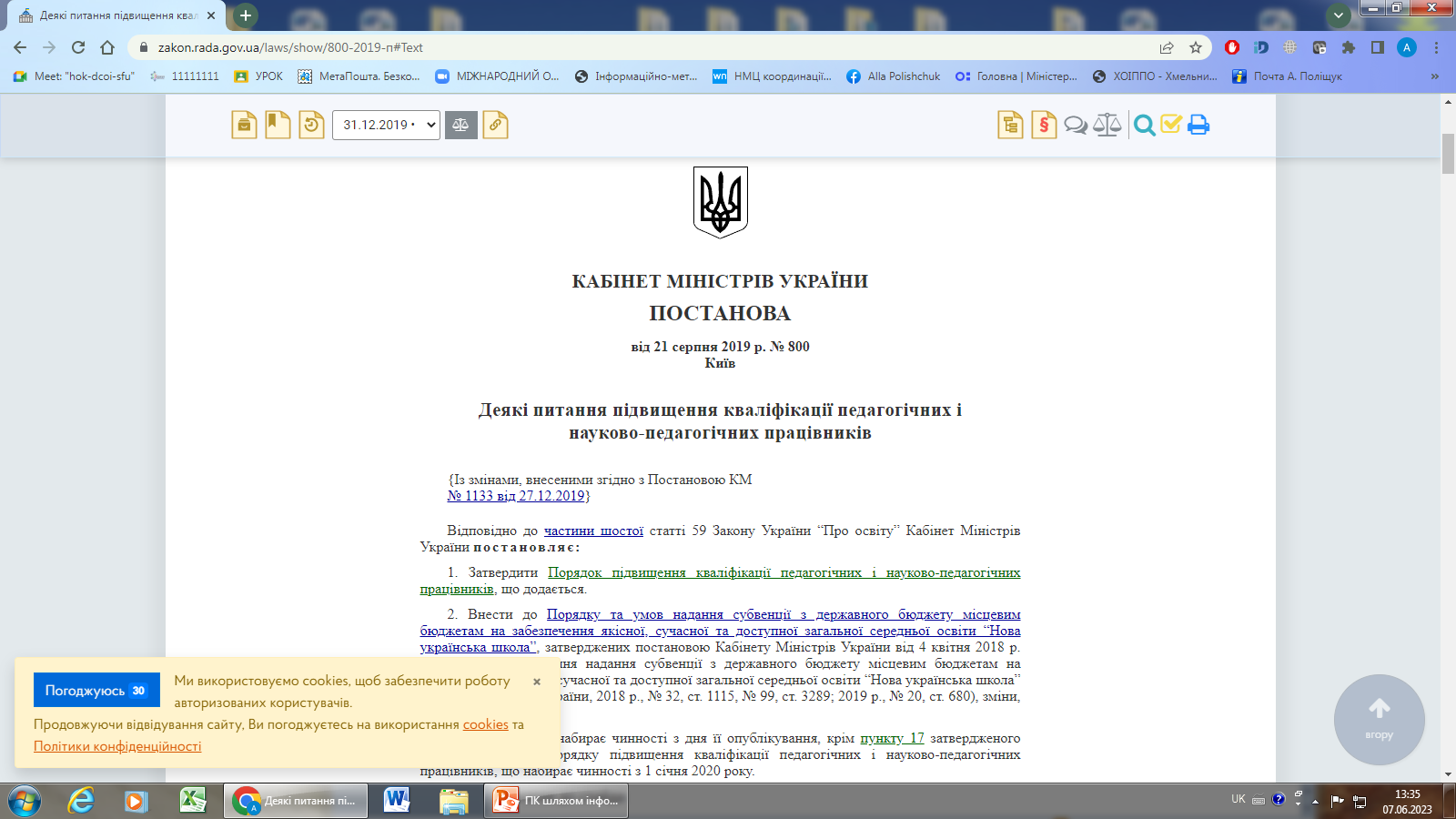 01
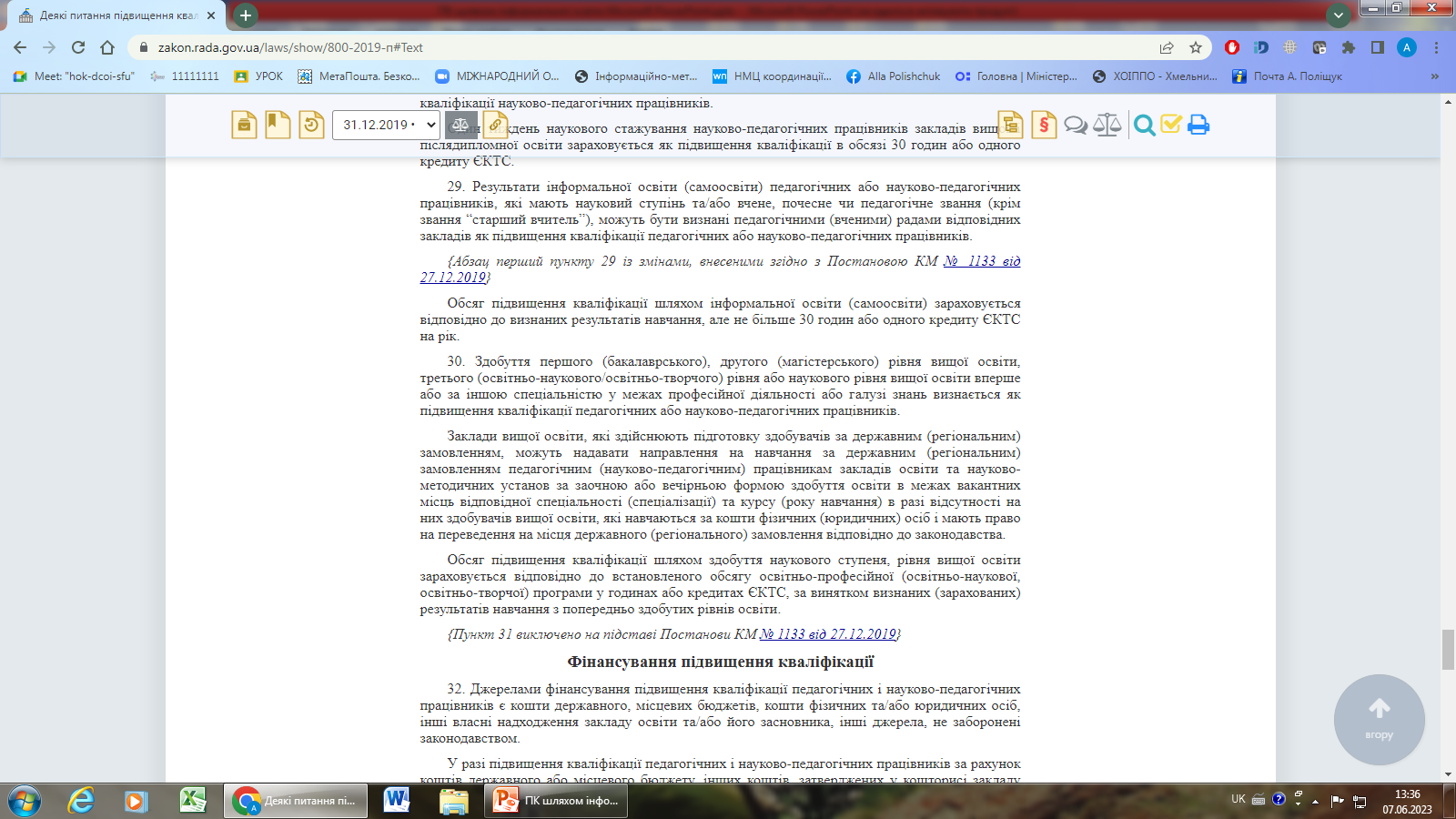 26
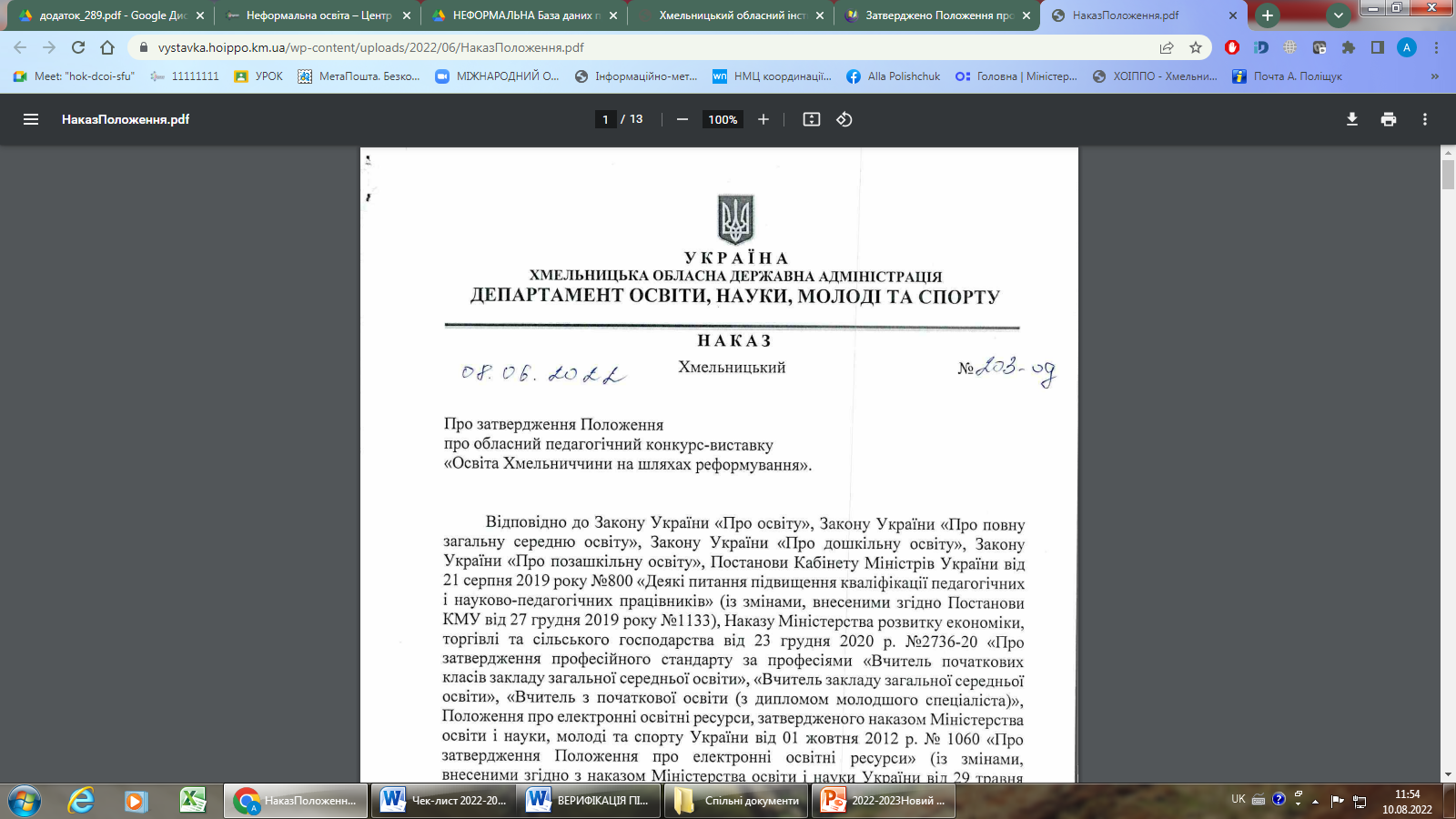 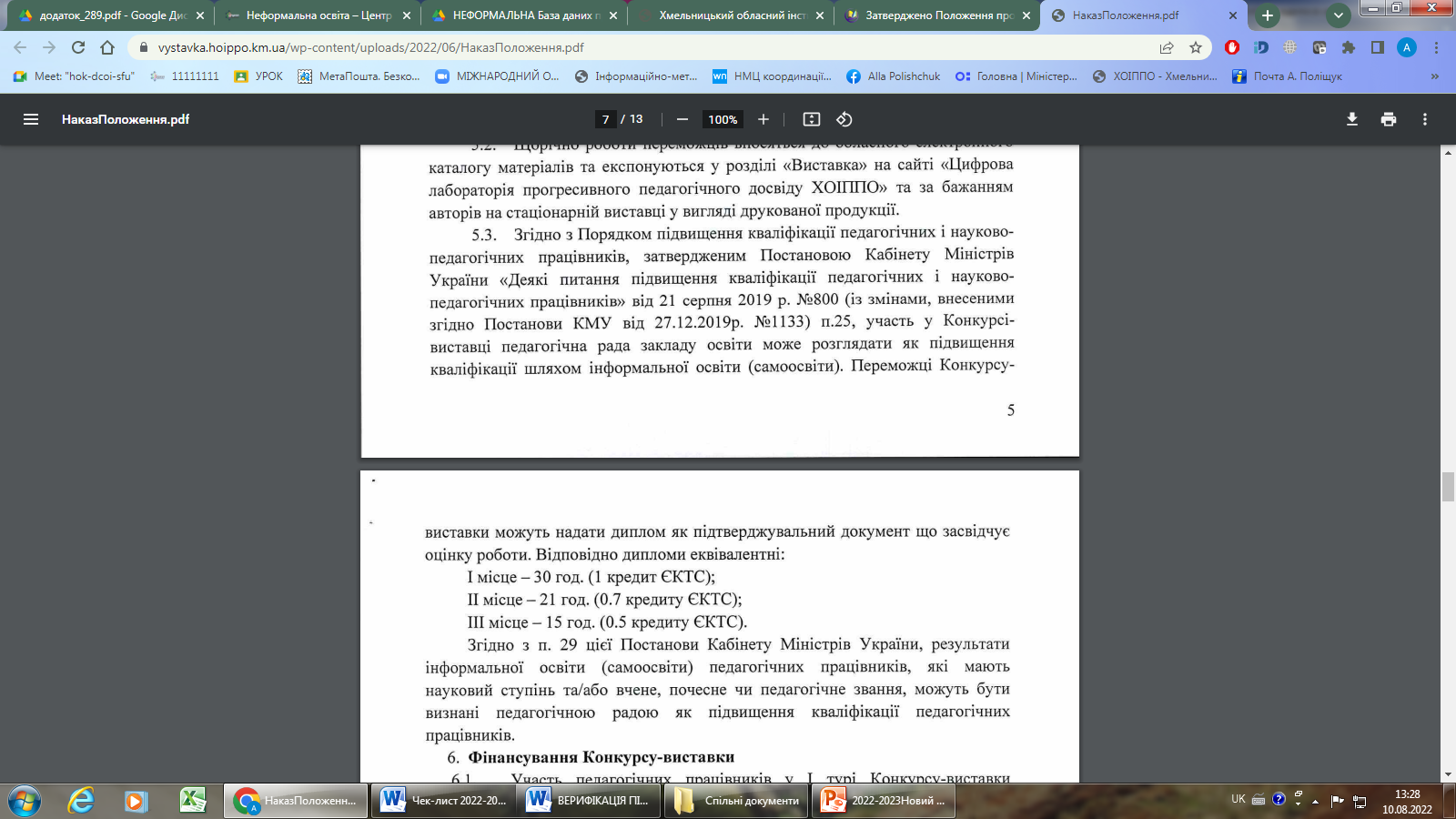 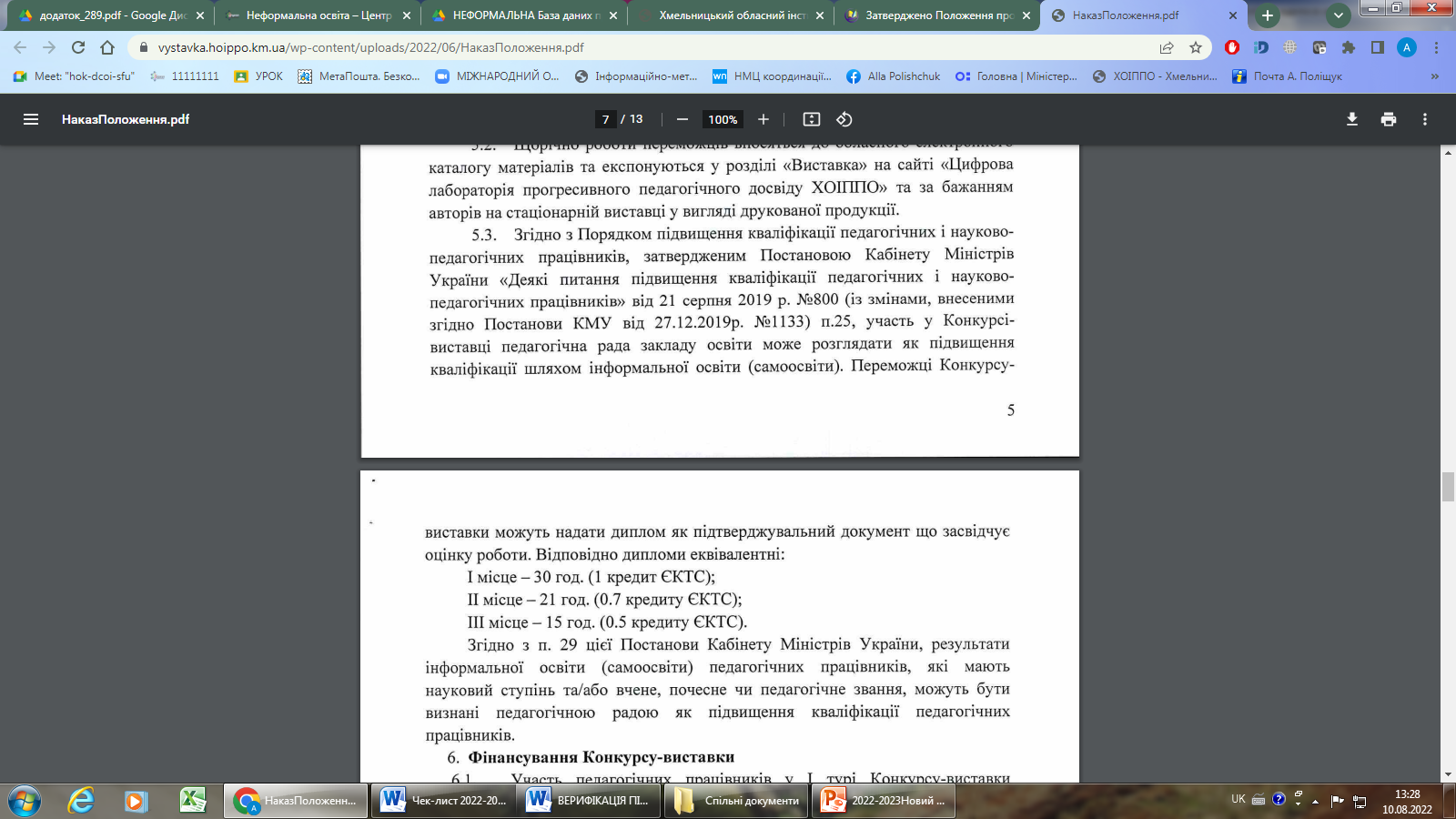 27
ПАМ’ЯТКА щодо верифікації суб'єктів 
підвищення кваліфікації
28
Атестація педагогічних працівників ЗЗСО
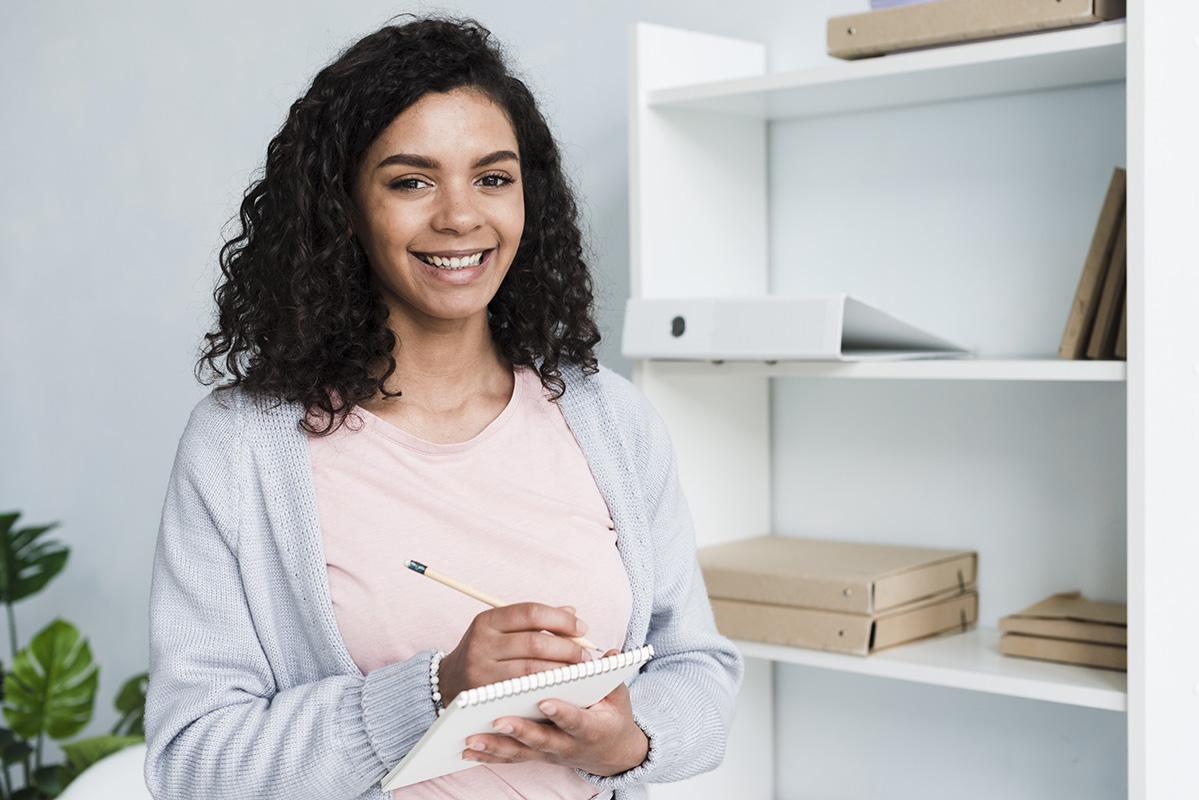 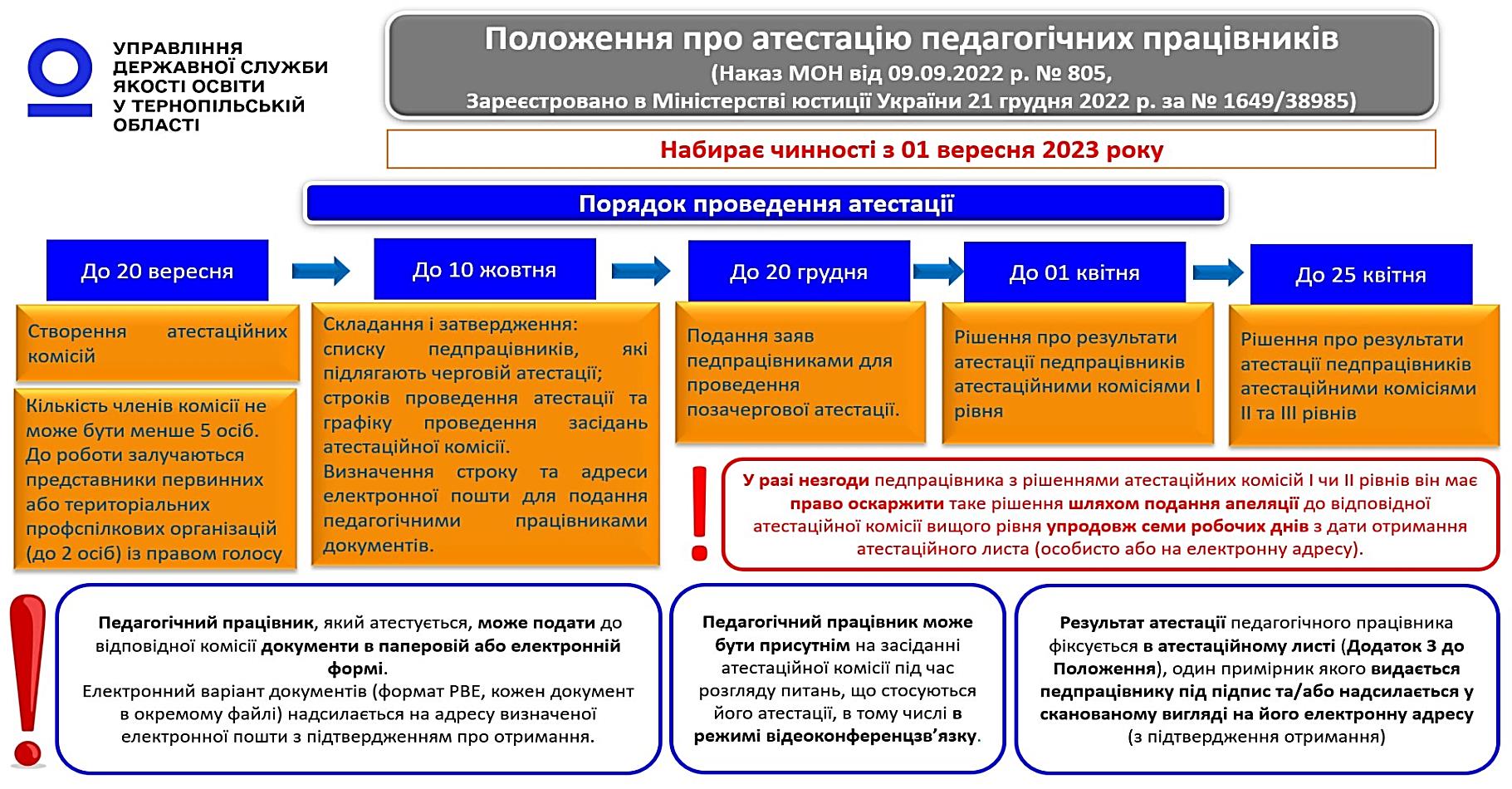 29
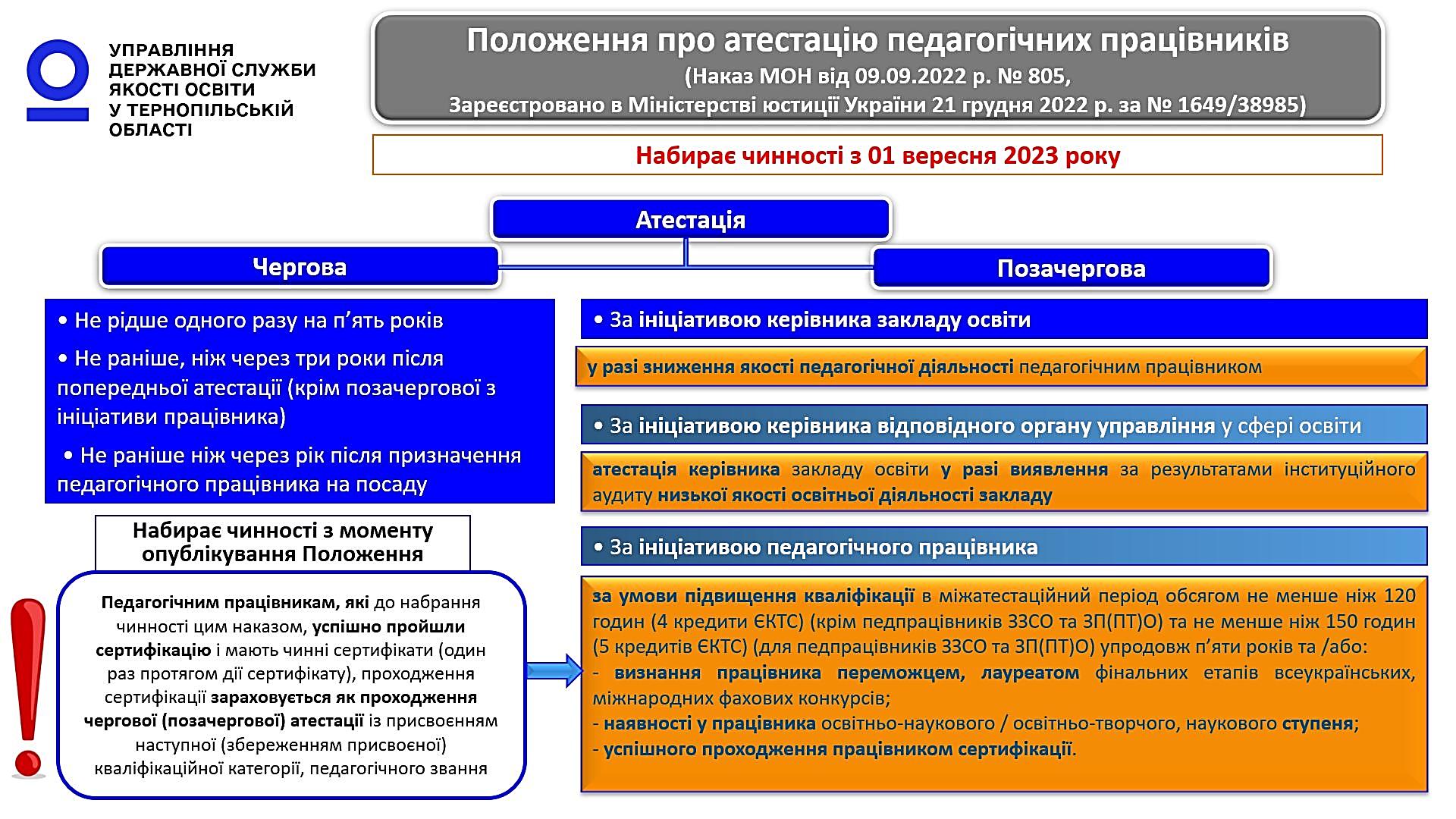 30
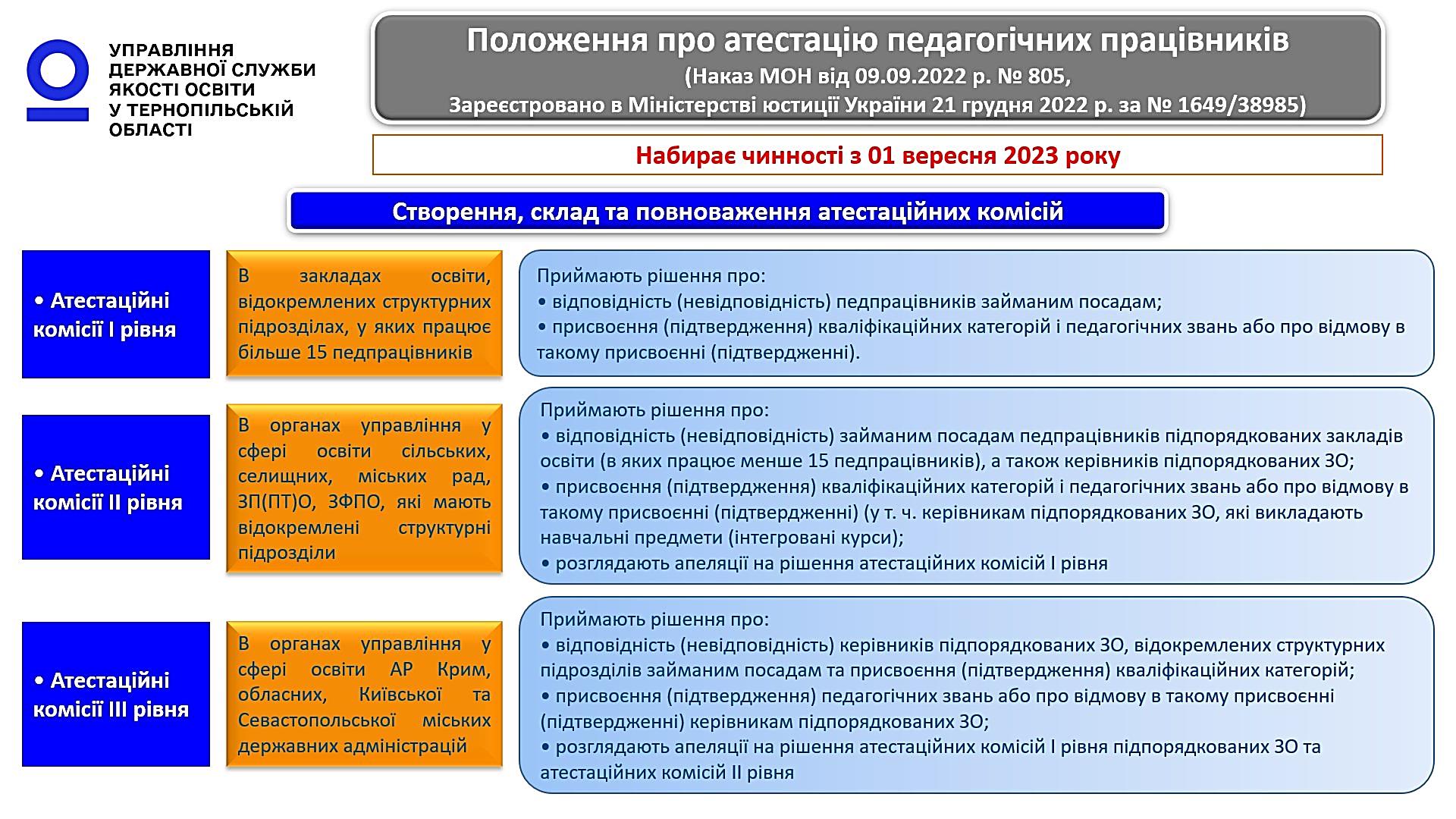 31
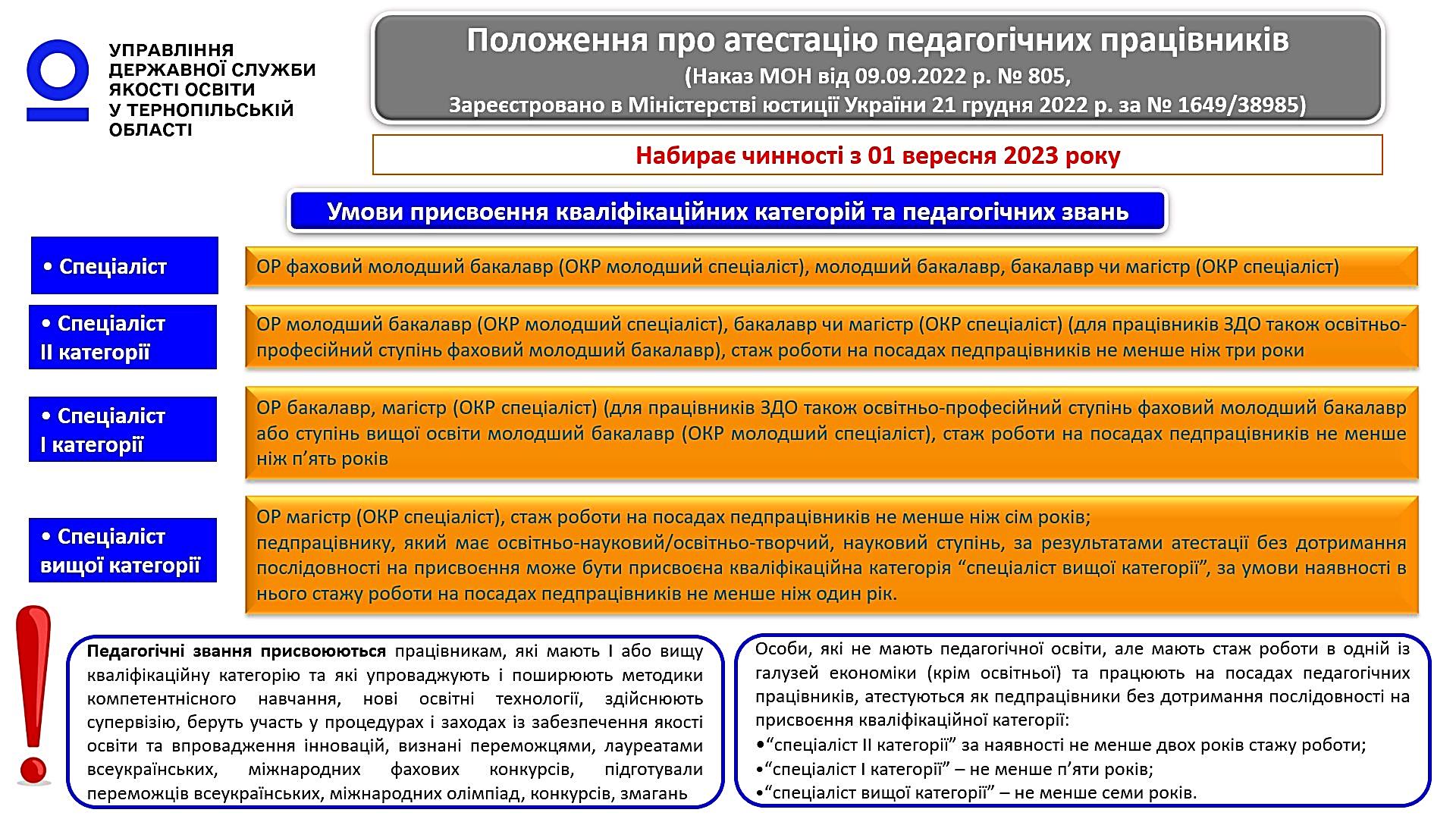 32
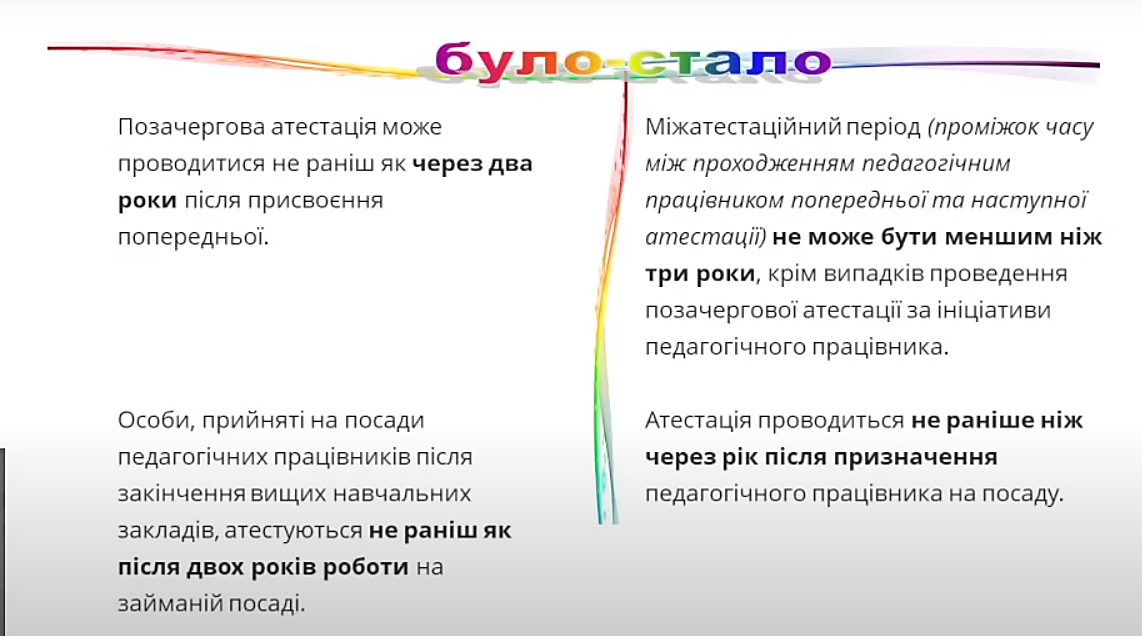 01
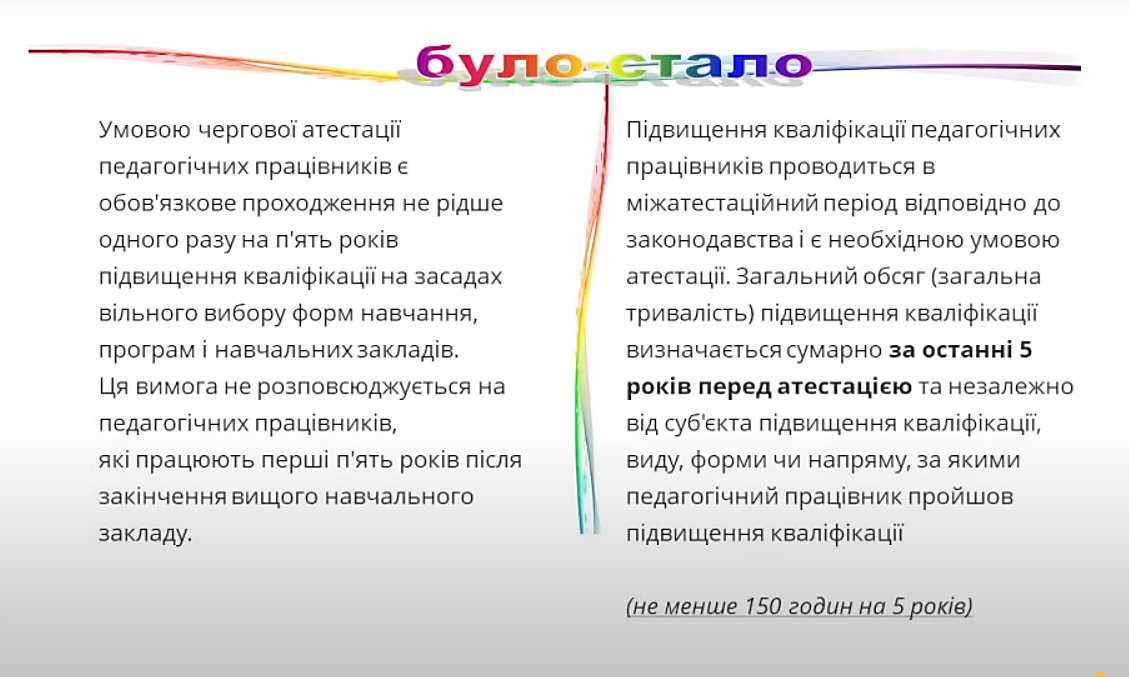 02
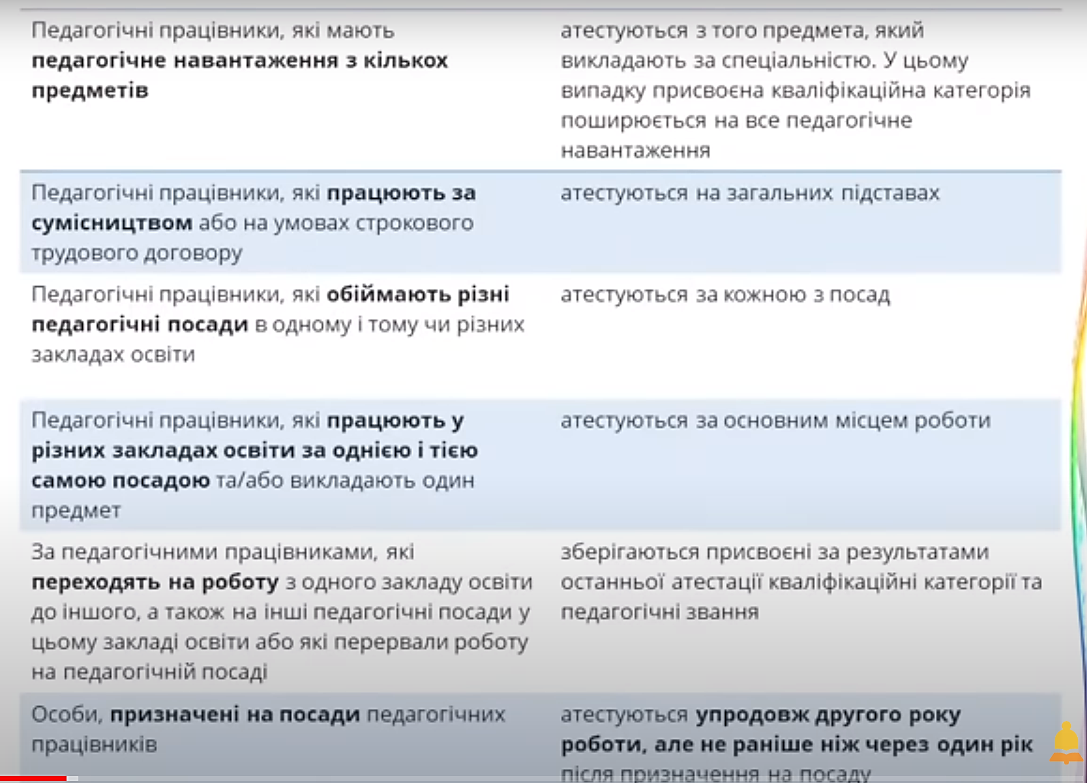 03
https://www.youtube.com/watch?v=jKvtrXIkVRA&ab_channel=%D0%9D%D0%B0%D0%A3%D1%80%D0%BE%D0%BA
33
Бажаю перемоги, добра, здоров’я, 
успіхів у благородній справі – 
на ниві освіти!
Дякую за увагу!
svitlanakmytyuk@gmail.com
096 677 78 72
34